Primary 6
Worksheet
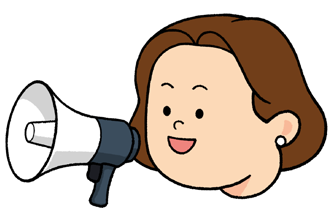 Resources Circulation in Hong Kong
Name
Student Worksheet
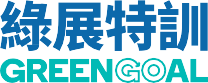 Short questions
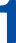 1. Suggest a way to practice the 4R principles of waste reduction in daily life.
Reduce
Reuse
Replace
Recycle
2. Write down the correct sequence for clean recycling for each recyclable
Separate recyclables and non-recyclables
Separate different components
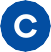 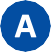 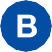 Steps for Clean
Recycling
Drain liquid
Rinse
thoroughly
Empty the container
Cut and flatten
Remove
impurities
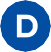 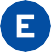 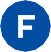 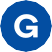 Recyclable
Steps for clean recycling
Colour of recycling bin
Fill in the blanks: Fill in the blanks as appropriate.
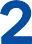 Incineration
Food waste reception
Flue gas treatment
Steam turbine generator
Power generation
Sludge reception
Ash and residue handling
Condenser
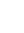 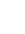 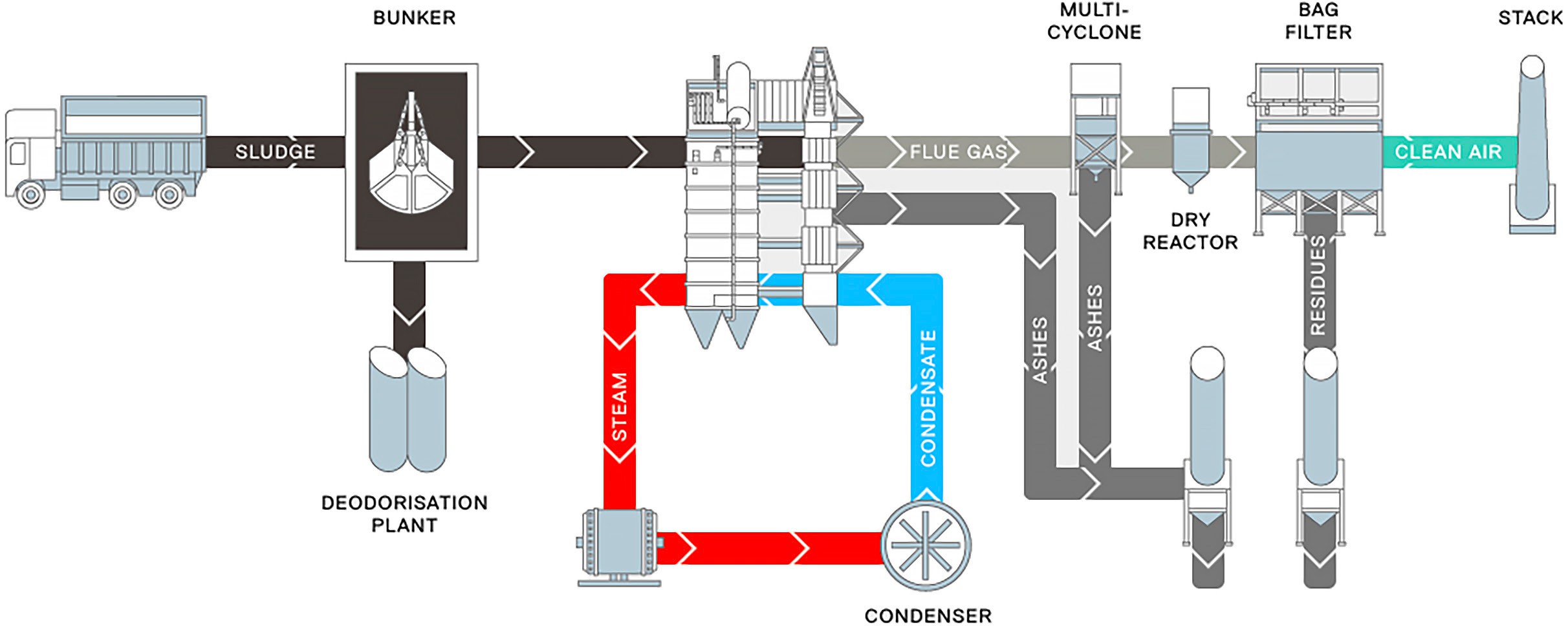 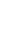 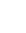 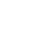 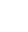 Source: T·PARK
Reflective questions
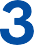 1. Suggest one method to reduce waste at source.
2. Name one example of upcycling.
Primary 6
Extended Activity Kit
Resources Circulation in Hong Kong
Extended Activity
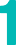 Resources Circulation in Hong Kong
Log Sheet
6
Resources Circulation in Hong Kong
Extended Activity
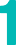 Resources Circulation in Hong Kong
Marking Scheme
7
Resources Circulation in Hong Kong
Extended Activity
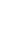 Name
Green Classroom Design Worksheet
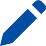 Illustration of transformed
items
Design
description
(50-100 words)
Position of decoration
Tool
Quantity
Tool
Quantity
List of tools
8
“Recources Circulation in Hong Kong” Extended Activity 3:
School Notice XXX Primary School
Activity Notice on P.6 General Studies Visit to T·PARK
Dear Parents / Guardians,
To comply with the curriculum of General Studies of Primary 6, a visit to T·PARK will be arranged for Primary 6 students. The details are as follows:
Students are required to participate in this activity in order to comply with the curriculum of their study. If there are any special circumstances, please discuss with the General Studies teacher. Parents are required to fill in the Reply Slip and submit it to the General Studies Teacher by XX XX (X). If you have any enquiry, please contact Mr. / Miss XXX at XXXX XXXX.
Yours sincerely, Mr. / Miss XXX
Principal
XX XX 20XX
----------------------------- Reply Slip ----------------------------- (Parents please keep the above notice for reference) Reply Slip for Activity Notice on P.6 General Studies Visit to 
T·PARK
To whom it may concern:
I agree to allow my child to attend the visit to T·PARK and have acknowledged the arrangements.
Student’s Name: 			 Class: 	 (	)
Parent / Guardian’s Name: 	 Parent / Guardian’s Contact No.:
Parent / Guardian’s Signature: 	
(Please sign with a ball pen)
XX XX 20XX
“Resources Circulation in Hong Kong” Extended Activity 3: Activity Details List
P.6 General Studies Visit to T·PARK Student List Teacher-in-charge: Mr. / Miss XXX
Resources Circulation in Hong Kong
Extended Activity
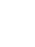 Name
Student Worksheet
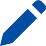 What was the most profound experience during the visit? (30-50 words)
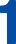 What have I learnt? (30-50 words)
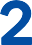 Briefly describe the “waste-to-energy” process adopted at T·PARK. (30-50 words)
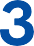 11
“Recources Circulation in Hong Kong” Extended Activity 4:
School Notice XXX Primary School
Activity Notice on P.6 General Studies Visit to WEEE·PARK Dear Parents / Guardians,
To comply with the curriculum of General Studies of Primary 6, a visit to WEEE·PARK will be arranged for Primary 6 students. The details are as follows:
Students are required to participate in this activity in order to comply with the curriculum of their study. If there are any special circumstances, please discuss with the General Studies teacher. Parents are required to fill in the Reply Slip and submit it to the General Studies Teacher by XX XX (X). If you have any enquiry, please contact Mr. / Miss XXX at XXXX XXXX.
Yours sincerely, Mr. / Miss XXX
Principal
XX XX 20XX
----------------------------- Reply Slip ----------------------------- (Parents please keep the above notice for reference) Reply Slip for Activity Notice on P.6 General Studies Visit to 
WEEE·PARK
To whom it may concern:
I agree to allow my child to attend the visit to WEEE·PARK and have acknowledged the arrangements.
Student’s Name: 			 Class: 	 (	)
Parent / Guardian’s Name: 	 Parent / Guardian’s Contact No.:
Parent / Guardian’s Signature: 	
(Please sign with a ball pen)
XX XX 20XX
“Resources Circulation in Hong Kong” Extended Activity 4: Activity Details List
P.6 General Studies Visit to WEEE·PARK Student List Teacher-in-charge: Mr. / Miss XXX
Resources Circulation in Hong Kong
Extended Activity
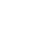 Name
Student Worksheet
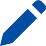 What was the most profound experience during the visit? (30-50 words)
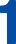 What have I learnt? (30-50 words)
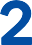 Suggest two ways to reduce the disposal of waste electrical and electronic equipment. (30-50 words)
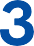 14